สถานการณ์อัตราคลอดในวัยรุ่น 10-14 ปี
และรายงานผลการดำเนินงานตามยุทธศาสตร์การป้องกันและแก้ไขปัญหาการตั้งครรภ์ในวัยรุ่นระดับชาติ
พ.ศ. 2560 - 2569 ปีงบประมาณ 2565
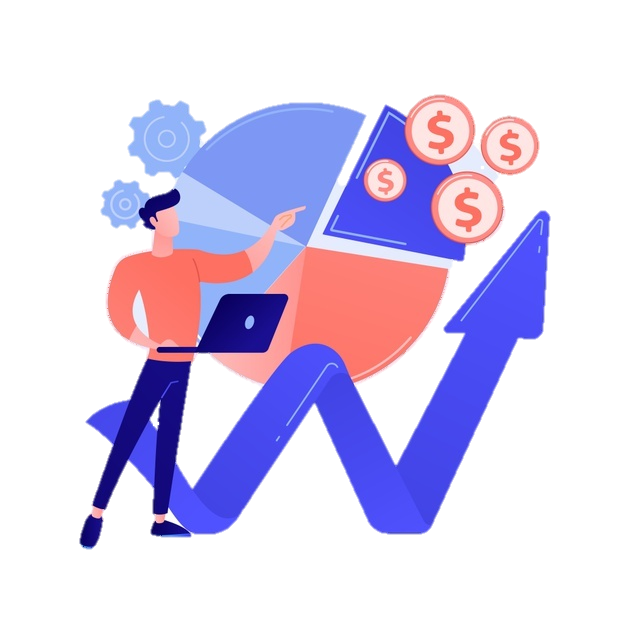 อัตราการคลอดของหญิงอายุ 10-14 ปี ต่อประชากรหญิง 10-14 ปี 1,000 คนรายเขตสุขภาพ ปี 2562-2565
ข้อมูล HDC 64 เลือกปีงบประมาณ 65 Freeze ข้อมูล ณ 16 พฤศจิกายน
ข้อมูลเด็กเกิด HDC 2565 ไตรมาส 2 เลือกปีงบประมาณ 65 Freeze ข้อมูล ณ 16 กรกฎาคม 2565
อัตราคลอดในวัยรุ่นอายุ 10-14 ปี ลดลงต่อเนื่อง
ข้อมูลล่าสุดในปี 2563 ลดลงเหลือ 0.9 / พันประชากร
แหล่งข้อมูล : สถิติสาธารณสุข
3
การให้บริการคุมกำเนิดกึ่งถาวร (ห่วงอนามัยและยาฝังคุมกำเนิด) ในหญิงอายุต่ำกว่า 20 ปี
ข้อมูลจากระบบ E-claim สปสช. ณ 30 ก.ย. 64
การให้บริการยุติการตั้งครรภ์ (แยกกลุ่มอายุ) ปี 2562 - 2564
(ร้อยละ 16.9)
(ร้อยละ 22.6)
(ร้อยละ 13.8)
ข้อมูลจากระบบ E-claim สปสช.
หมายเหตุ : ปี 2564 ข้อมูล ณ วันที่ 30 กันยายน 2564